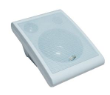 PWS-03
Ceiling Speaker
벽부 스피커로 후면 고리에 걸어 간단하게 고정 설치 가능
정격 출력 : 3W
주파수 특성 : 80㎐ ~ 20㎑
임피던스 : 10㏀ / 5㏀ / 3.3㏀
감도(1W/1m) : 88㏈
외형 규격(W x H x D) : 180 x 255 x 125 mm
무게 : 0.9㎏